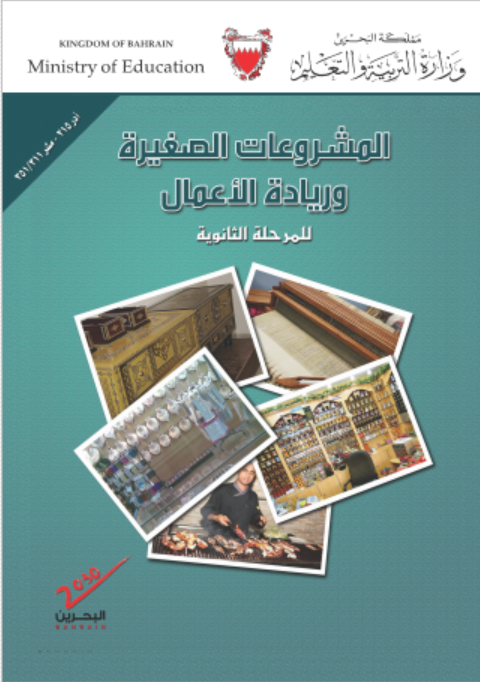 المشروعات الصغيرة وريادة الأعمالادر 215 / 805 / 808
مسار التوحيد الفصل الدراسي الثاني – الثالث الثانوي (تجاري)
مسار الفني والمهني (التلمذة) -  الفصل الدراسي الثاني
مسار الفني والمهني (الصناعي) - الفصل الدراسي الأول والثاني
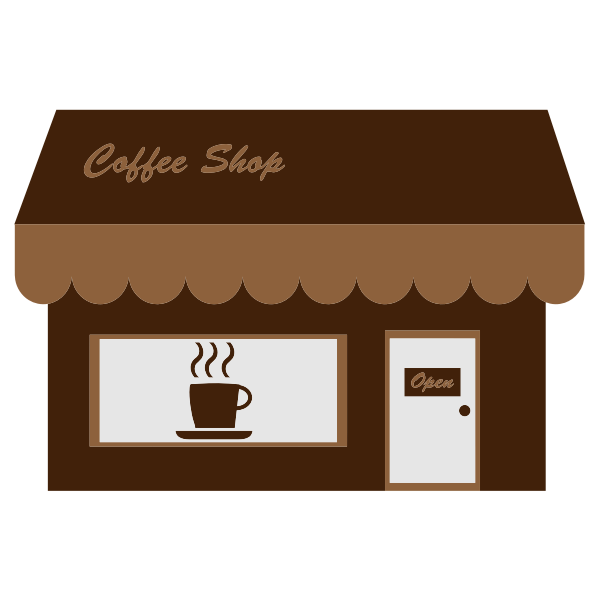 الوحدة الأولى
المشروعات الصغيرة
الفصل الثاني
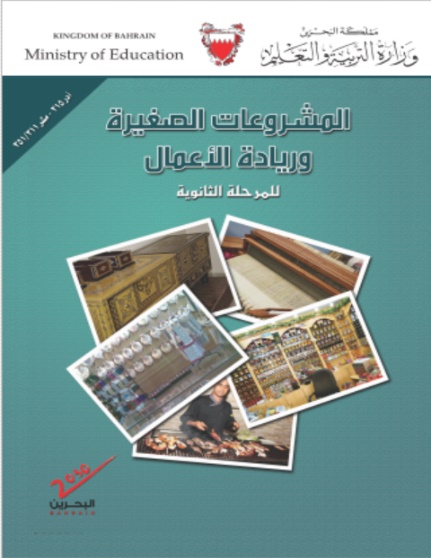 ماذا تعرف عن المشروعات الصغيرة؟ (2)
الصفحات من 23-36
الدرس:  ماذا تعرف عن المشروعات الصغيرة؟  (2)                          المشروعات الصغيرة وريادة الأعمال                    ادر 215/805/808
أهـداف الدرس
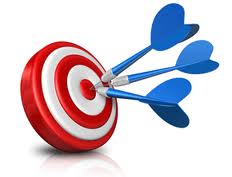 يتوقع من الطالب بعد دراسة هذا الفصل أن:
1. يقارن ما بين أنواع المشروعات الصغيرة.
2. يحلل التحديات و الصعوبات التي تواجه المشروعات الصغيرة.
3. يقترح حلولاً لمواجهة التحديات و الصعوبات التي تواجه المشروعات الصغيرة.
3. يتعرف فرص و أفكاراً للمشروعات الصغيرة.
الدرس:  ماذا تعرف عن المشروعات الصغيرة؟  (2)                          المشروعات الصغيرة وريادة الأعمال                    ادر 215/805/808
ماذا تعرف عن المشروعات الصغيرة؟ (2)
يختلف تعريف مفهوم المشاريع الصغيرة والمتوسطة من دولة إلى أخرى، وبعض دول مجلس التعاون الخليجي تعتمد معيار رأس المال المستثمر للتمييز بين المشاريع كما هو موضح أدناه:
المشاريع الصغيرة
هي تلك المنشآت التي يبلغ متوسط رأسمالها المستثمر أقل من 800000 دينار بحريني.
المشاريع المتوسطة
تتمثل في المنشآت التي يستثمر كل منها من 800000 إلى أقل من 2.5 مليون دينار بحريني.
المشاريع الكبيرة
هي تلك المشاريع التي يبلغ رأس المال المستثمر فيها 2.5 مليون دينار بحريني فأكثر.
الدرس:  ماذا تعرف عن المشروعات الصغيرة؟  (2)                          المشروعات الصغيرة وريادة الأعمال                    ادر 215/805/808
أنواع المشروعات الصغيرة
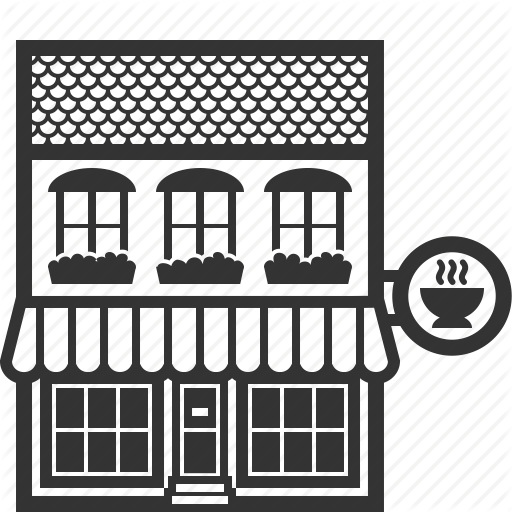 مخبز السعادة
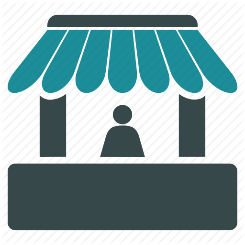 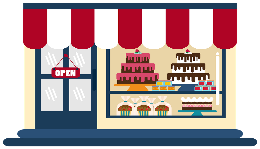 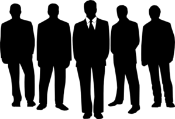 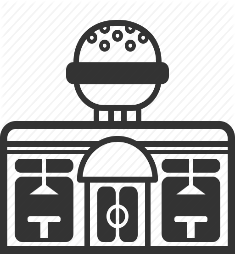 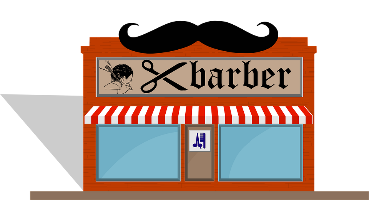 افتراضية
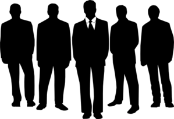 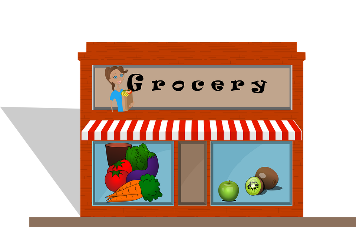 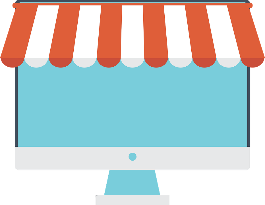 الدرس:  ماذا تعرف عن المشروعات الصغيرة؟  (2)                          المشروعات الصغيرة وريادة الأعمال                    ادر 215/805/808
أنواع المشروعات الصغيرة من حيث النشاط
أمثلة: صياغة الذهب  – صناعة الأقفاص – صناعة قراقير صيد السمك.. إلخ
أمثلة: محل بيع هواتف نقالة – قرطاسية – محل بيع إلكترونيات .. إلخ
أمثلة: حلاق – تخليص معاملات – تصليح إلكترونيات.. إلخ
أمثلة: تصميم المواقع الإلكترونية – بيع الكتب الإلكترونية.. إلخ
الدرس:  ماذا تعرف عن المشروعات الصغيرة؟  (2)                          المشروعات الصغيرة وريادة الأعمال                    ادر 215/805/808
أنواع المشروعات الصغيرة من حيث الحجم
مشروعات صغيرة
 مكان ثابت.
 أوراق رسمية.
 رأسمال يتراوح 1000 – 5000 دينار.
مشروعات صغيرة جداً
مكان ثابت.
أوراق رسمية.
رأسمال أقل من 1000 دينار.
 عمال بحدود فردين.
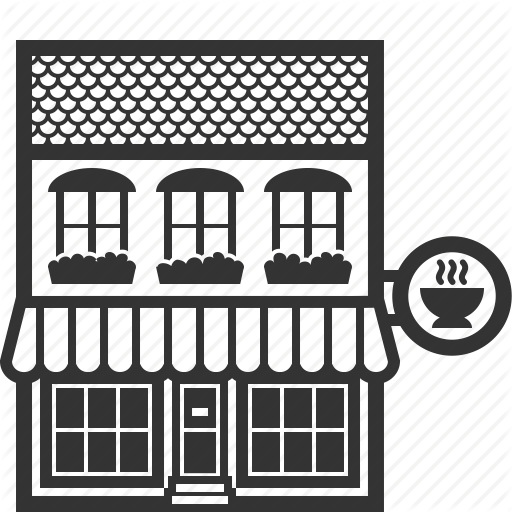 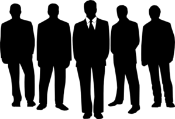 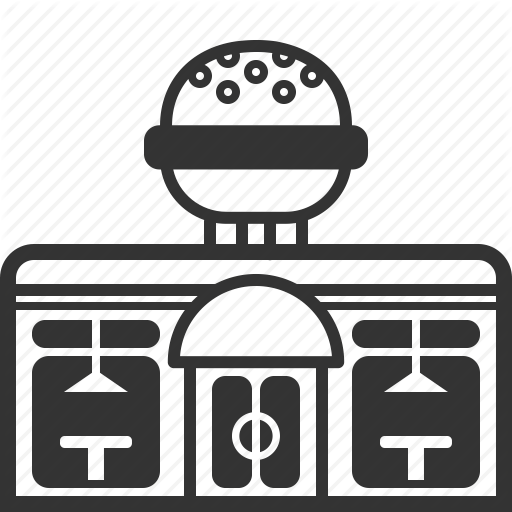 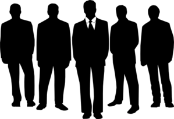 مشروعات متناهية الصغر 
ليس لها مكان ثابت (من البيت أو الطريق).
لا يكون لها أوراق رسمية.
رأسمال زهيد جداً.
يقوم بها فرد واحد وهو صاحب العمل.
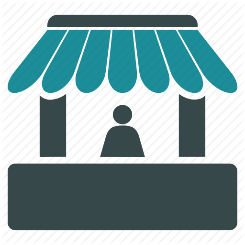 الدرس:  ماذا تعرف عن المشروعات الصغيرة؟  (2)                          المشروعات الصغيرة وريادة الأعمال                    ادر 215/805/808
عناصر المشروع الصغير ومكوناته
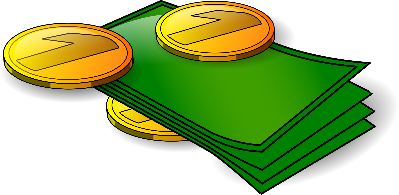 1- رأس المال
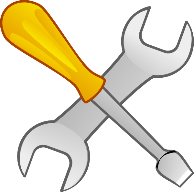 2- الآلات و التجهيزات
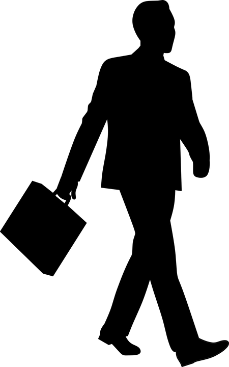 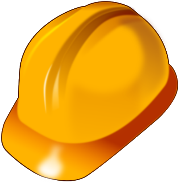 3- العمالة
4- الإدارة
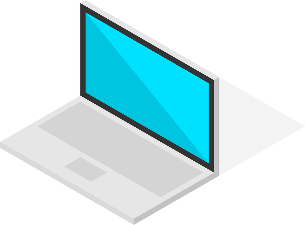 5- التكنولوجيا
الدرس:  ماذا تعرف عن المشروعات الصغيرة؟  (2)                        المشروعات الصغيرة وريادة الأعمال                    ادر 215/805/808
الصعوبات التي تواجه المشروع الصغير
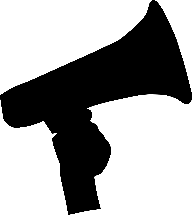 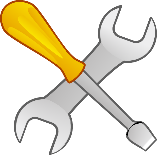 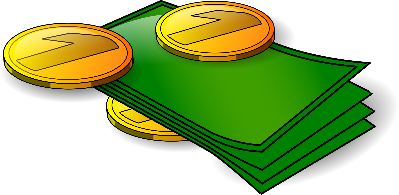 الدرس:  ماذا تعرف عن المشروعات الصغيرة؟  (2)                        المشروعات الصغيرة وريادة الأعمال                    ادر 215/805/808
الصعوبات التي تواجه المشروع الصغير
1- انخفاض القدرة المالية مما يؤدي إلى ضعف الكفاءة التسويقية.
2- عدم وجود منافذ تسويقية منظمة.
3- عدم اتباع الأسلوب العلمي الحديث في التسويق ونقص الكفاءات التسويقية.
4- تفضيل المستهلك المحلي للمنتجات الأجنبية المماثلة.
5- عدم اتباع الأساليب الحديثة في الإدارة، وعدم توافر العناصر المتخصصة.
6- عدم المعرفة بأساليب التعامل مع الجهات الرسمية في الدولة، كالسجلات التجارية والصناعية.
7- نقص المعلومات والاحصاءات لهذه المشاريع.
صعوبات تسويقية و إدارية
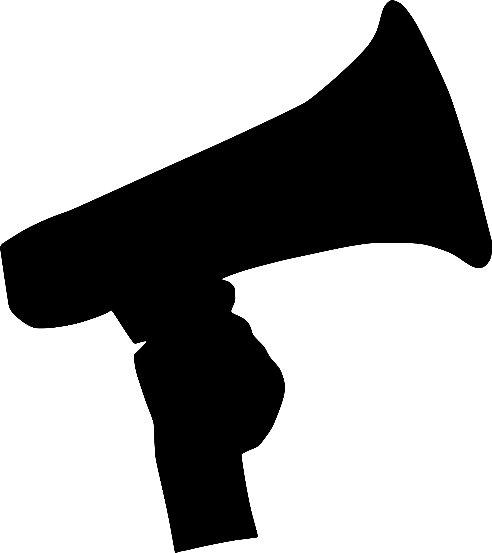 الدرس:  ماذا تعرف عن المشروعات الصغيرة؟  (2)                        المشروعات الصغيرة وريادة الأعمال                    ادر 215/805/808
الصعوبات التي تواجه المشروع الصغير
1- استعمال أجهزة ومعدات قد تكون  بدائية أو أقل تطوراً.
2- عدم اتباع أساليب الصيانة أو الأساليب الإنتاجية المتطور التي تساعدها على تحسين جودة منتجاتها.
3- استعمال مواد خام أو مستلزمات إنتاج غير خاضعة لمعايير فنية وهندسية مدروسة.
4- محدودية الخبرة التي يمتلكها أصحاب المشروعات.
صعوبات فنيّة
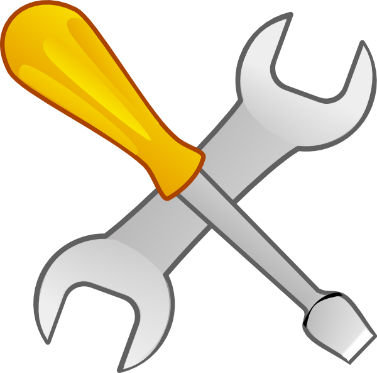 الدرس:  ماذا تعرف عن المشروعات الصغيرة؟  (2)                        المشروعات الصغيرة وريادة الأعمال                    ادر 215/805/808
الصعوبات التي تواجه المشروع الصغير
1- الاعتماد على التمويل الذاتي المحدود.
2- صعوبة زيادة رأس المال عن طريق طرح أسهم في الأوراق المالية أو إصدار سندات للاقتراض.
3- تردد بعض المصارف التجارية في منح هذه المؤسسات قروض ائتمانية متوسطة أو طويلة الأجل من دون تقديم ضمانات.
4- التمويل المتاح في بعض الأحيان لهذه المؤسسات يعتبر  غير مناسب للاحتياجاتها التمويلية.
صعوبات تمويلية
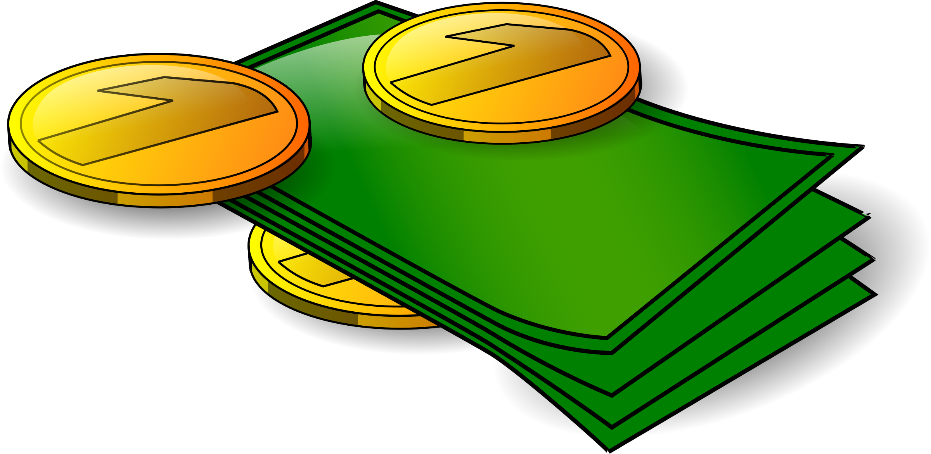 الدرس:  ماذا تعرف عن المشروعات الصغيرة؟  (2)                        المشروعات الصغيرة وريادة الأعمال                    ادر 215/805/808
الخطوة الأولى في المشروع
الـفِــكــرَة
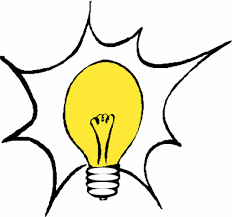 الدرس:  ماذا تعرف عن المشروعات الصغيرة؟  (2)                        المشروعات الصغيرة وريادة الأعمال                    ادر 215/805/808
أهم طرائق ايجاد الأفكار
1- التجديد
2- اغتنام الفرصة
3- الابتكار
الدرس:  ماذا تعرف عن المشروعات الصغيرة؟  (2)                        المشروعات الصغيرة وريادة الأعمال                    ادر 215/805/808
أهم طرائق ايجاد الأفكار
هو النظر إلى نوع معين من المشروعات الموجودة ودراسته ومحاولة تأسيس مشروع على المنهج نفسه ولكن مع إضافة بعض التطوير عليه ليكون مميزًا.
التجديد
هو وجود الحاجة لدى قطاع معين من المستهلكين ومحاولة تلبية هذه الحاجة عن طريق تأسيس مشروع.
اغتنام الفرصة
هو نوع جديد من المشروعات التي لم تكن موجودة من قبل، ومحاولة خلق الحاجة إلى منتجات هذه المشروعات لدى المستهلك.
الابتكار
الدرس:  ماذا تعرف عن المشروعات الصغيرة؟  (2)                        المشروعات الصغيرة وريادة الأعمال                    ادر 215/805/808
كيف أبدأ مشروعي الصغير؟
الدرس:  ماذا تعرف عن المشروعات الصغيرة؟  (2)                        المشروعات الصغيرة وريادة الأعمال                    ادر 215/805/808
اختبر معلوماتك
اقرأ الحالة الآتية، ثم أجب عن الأسئلة التي تليها:
محمود حسن شاب يبلغ 26 من العمر ، توفي أحد أقربائه وورث عنه مبلغًا وقدره 20000 دينار بحريني.  فكر محمود باستثمار نصف المبلغ في أحد المشروعات التجارية وهو افتتاح محل لبيع مستلزمات زينة السيارات، ثم قام بإجراء دراسة جيدة  للمشروع وتوصل من خلالها إلى أهمية استخدام أجهزة ومستلزمات بتقنيات عالية  وحديثة و لم تستخدم من قبل في السوق المحلي وذلك لتوفير بضاعة وخدمات مميزة للعملاء. استأجر محمود محلاً في شارع البوكوارة في منطقة الرفاع بالمحافظة الجنوبية، وقام بتجهيزه بالأجهزة والمعدات الحديثة اللازمة  ووظف عاملين للعمل في المحل.
الدرس:  ماذا تعرف عن المشروعات الصغيرة؟  (2)                        المشروعات الصغيرة وريادة الأعمال                    ادر 215/805/808
اختبر معلوماتك
اقرأ الحالة السابقة، ثم أجب عن الأسئلة التي تليها:
كيف تولدت فكرة المشروع لدى محمود؟ 
ما نوع المشروع من حيث النشاط؟  
كم يبلغ رأس مال المشروع ؟ 
حدد الآلات والتجهيزات التي يحتاج اليها المشروع. 
اذكر أربعاً من الصعوبات التي من الممكن أن يواجهها المشروع؟
تأكد من إجابتك
الدرس:  ماذا تعرف عن المشروعات الصغيرة؟  (2)                        المشروعات الصغيرة وريادة الأعمال                    ادر 215/805/808
اختبر معلوماتك
إختر الإجابة الصحيحة: 
من طرُق إيجاد الأفكار و تعني وجود الحاجة لدى قطاع من المستهلكين و محاولة تلبية هذه الحاجة عن طريق تأسيس مشروع:
1- التجديد
2- الابتكار
4- إغتنام الفرصة
3- الابداع
الدرس:  ماذا تعرف عن المشروعات الصغيرة؟  (2)                       المشروعات الصغيرة وريادة الأعمال                    ادر 215/805/808
اختبر معلوماتك
تأمل جيداً في الصور التالية لتقسيمات المشروعات الصغيرة من حيث الحجم ثم أجب عن الأسئلة التي تليه:
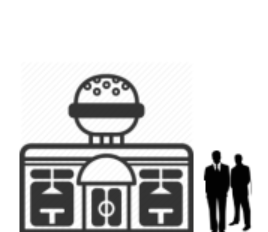 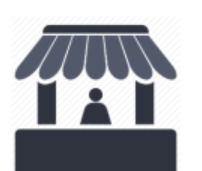 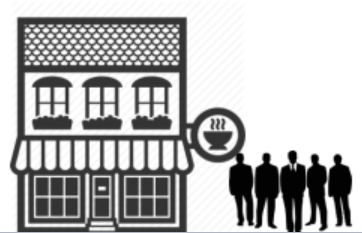 نوعه: -------------------
مثال: -------------------
نوعه: -------------------
مثال: -------------------
نوعه: -------------------
مثال: -------------------
تأكد من إجابتك
الدرس:  ماذا تعرف عن المشروعات الصغيرة؟  (2)                       المشروعات الصغيرة وريادة الأعمال                    ادر 215/805/808
اختبر معلوماتك
العمالة هي المسؤولة عن إحداث التشغيل الأمثل للمشروع وتحقيق أهدافه وهي جزء من العمالة.
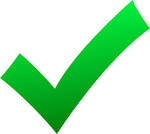 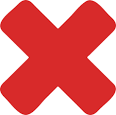 الدرس:  ماذا تعرف عن المشروعات الصغيرة؟  (2)                        المشروعات الصغيرة وريادة الأعمال                    ادر 215/805/808
اختبر معلوماتك
المشاريع الصغيرة لها مكان ثابت وأوراق رسمية ورأسمال أقل من 1000 دينار وعمالة في حدود فردين.
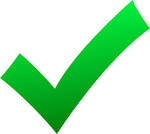 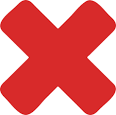 الدرس:  ماذا تعرف عن المشروعات الصغيرة؟  (2)                       المشروعات الصغيرة وريادة الأعمال                    ادر 215/805/808
اختبر معلوماتك
لا يحتاج صاحب المشروع الصغير للدراسة والتحليل والتنبؤ لتوسيع عمله وتطويره.
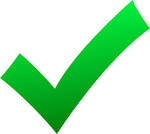 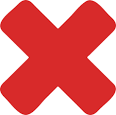 الدرس:  ماذا تعرف عن المشروعات الصغيرة؟  (2)                       المشروعات الصغيرة وريادة الأعمال                    ادر 215/805/808
اختبر معلوماتك
صنّف الوظائف والاعمال الاتية بحسب مايناسبها من نوع المشروع في الجدول المرفق:
صياغة الذهب و الفضة - صناعة الفخار -  الحلاق -  النسيج - مصلح الحواسيب-  بيع الكتب الإلكترونية -  مخلص المعاملات -  بائعو الخضراوات - حجز مساحات تخزينية على الإنترنت  -  الجزارون
تأكد من إجابتك
الدرس:  ماذا تعرف عن المشروعات الصغيرة؟  (2)                       المشروعات الصغيرة وريادة الأعمال                    ادر 215/805/808
نهاية الفصل الثاني

شكراً لكم ،، وفقكم الله
الدرس:  ماذا تعرف عن المشروعات الصغيرة؟  (2)                       المشروعات الصغيرة وريادة الأعمال                    ادر 215/805/808
اختبر معلوماتك
1. كيف تولدت فكرة المشروع لدى محمود؟ 
التجديد واغتنام الفرصة
2. ما نوع المشروع من حيث النشاط؟  
مشروع تجاري
3. كم يبلغ رأس مال المشروع ؟ 
10000 دينار
4. حدد الآلات والتجهيزات التي يحتاج اليها المشروع. 
أجهزة الحاسب الآلي ومستلزماتها – آلة تصوير – جهاز الفاكس -  مكاتب للعاملين – طقم جلوس لاستراحة العملاء...إلخ
5. اذكر أربعاً من الصعوبات التي من الممكن أن يواجهها المشروع؟
الكتاب صفحة 29 – 30
الرجوع
السؤال التالي
الدرس:  ماذا تعرف عن المشروعات الصغيرة؟  (2)                       المشروعات الصغيرة وريادة الأعمال                    ادر 215/805/808
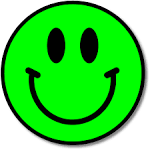 ممتاز! إجابة صحيحة
السؤال التالي
الدرس:  ماذا تعرف عن المشروعات الصغيرة؟  (2)                       المشروعات الصغيرة وريادة الأعمال                    ادر 215/805/808
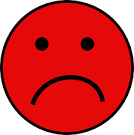 حاول مرة أخرى
الرجوع
الدرس:  ماذا تعرف عن المشروعات الصغيرة؟  (2)                       المشروعات الصغيرة وريادة الأعمال                    ادر 215/805/808
اختبر معلوماتك
تأمل جيداً في الصور التالية لتقسيمات المشروعات الصغيرة من حيث الحجم ثم أجب عن الأسئلة التي تليه:
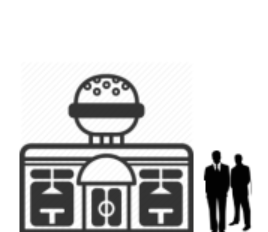 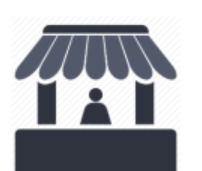 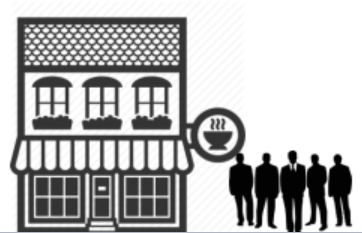 نوعه: مشروع صغير جداً
مثال: بقالة – كافتيريا - حلّاق
نوعه: مشروع متناهي الصغر
مثال: ماكييرة - رسّام
نوعه: مشروع صغير
مثال: كوفي شوب
الرجوع
السؤال التالي
الدرس:  ماذا تعرف عن المشروعات الصغيرة؟  (2)                       المشروعات الصغيرة وريادة الأعمال                    ادر 215/805/808
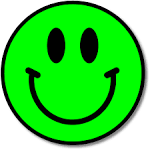 ممتاز! إجابة صحيحة
السؤال التالي
الدرس:  ماذا تعرف عن المشروعات الصغيرة؟  (2)                       المشروعات الصغيرة وريادة الأعمال                    ادر 215/805/808
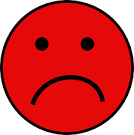 حاول مرة أخرى
الرجوع
الدرس:  ماذا تعرف عن المشروعات الصغيرة؟  (2)                       المشروعات الصغيرة وريادة الأعمال                    ادر 215/805/808
الإجابة الصحيحة هي: المشاريع الصغيرة جداً
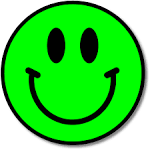 ممتاز! إجابة صحيحة
السؤال التالي
الدرس:  ماذا تعرف عن المشروعات الصغيرة؟  (2)                       المشروعات الصغيرة وريادة الأعمال                    ادر 215/805/808
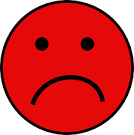 حاول مرة أخرى
الرجوع
الدرس:  ماذا تعرف عن المشروعات الصغيرة؟  (2)                       المشروعات الصغيرة وريادة الأعمال                    ادر 215/805/808
الإجابة الصحيحة هي: يحتاج صاحب المشروع ..........
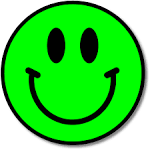 ممتاز! إجابة صحيحة
السؤال التالي
الدرس:  ماذا تعرف عن المشروعات الصغيرة؟  (2)                       المشروعات الصغيرة وريادة الأعمال                    ادر 215/805/808
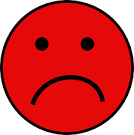 حاول مرة أخرى
الرجوع
الدرس:  ماذا تعرف عن المشروعات الصغيرة؟  (2)                       المشروعات الصغيرة وريادة الأعمال                    ادر 215/805/808
اختبر معلوماتك
صنّف الوظائف والاعمال الاتية بحسب مايناسبها من نوع المشروع في الجدول المرفق:
صياغة الذهب و الفضة - صناعة الفخار -  الحلاق -  النسيج - مصلح الحواسيب -  بيع الكتب الإلكترونية -  مخلص المعاملات -  بائعو الخضراوات - حجز مساحات تخزينية على الإنترنت  -  الجزارون
الرجوع
التالي
الدرس:  ماذا تعرف عن المشروعات الصغيرة؟  (2)                       المشروعات الصغيرة وريادة الأعمال                    ادر 215/805/808